REPASO
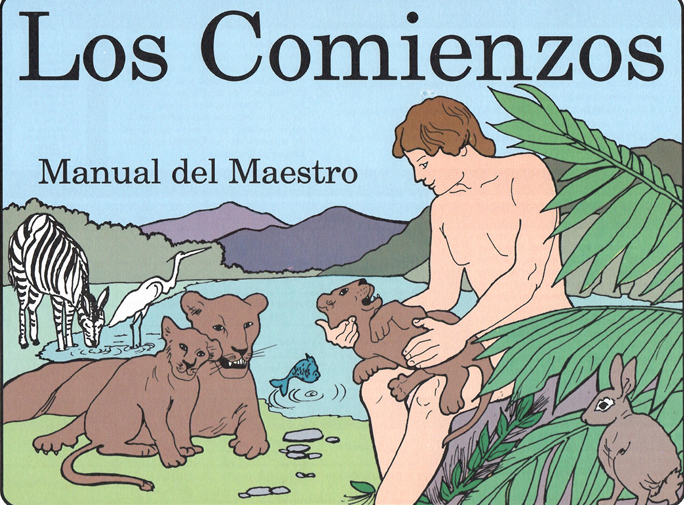 ORACION
CORITO
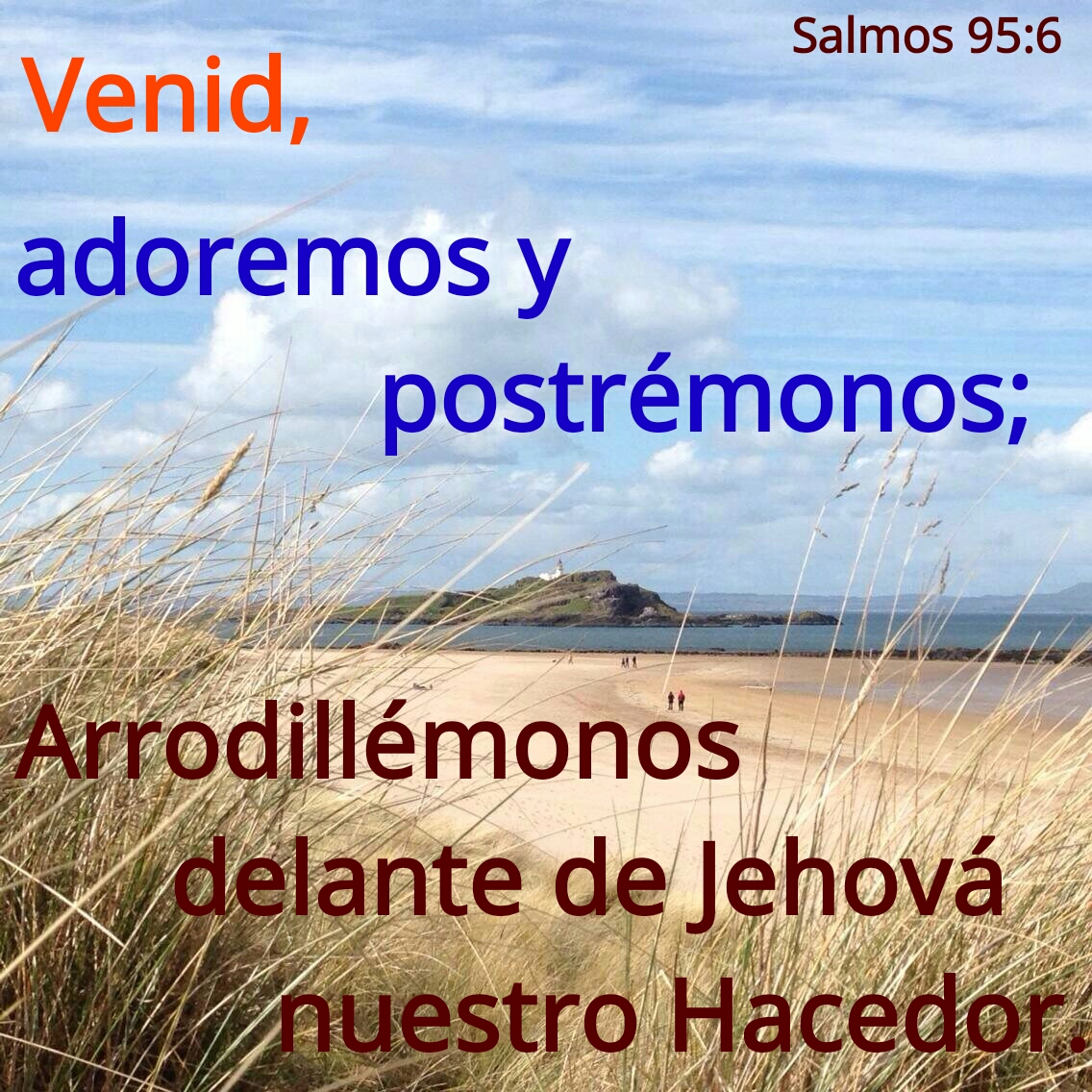 REPASO
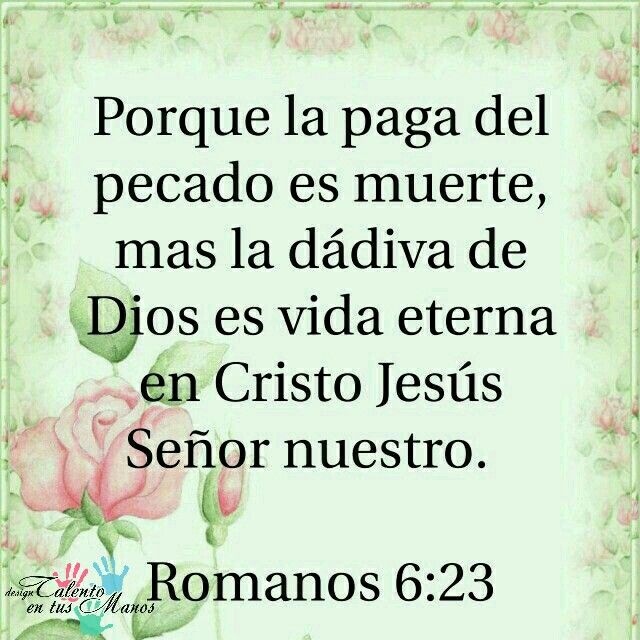 REPASO
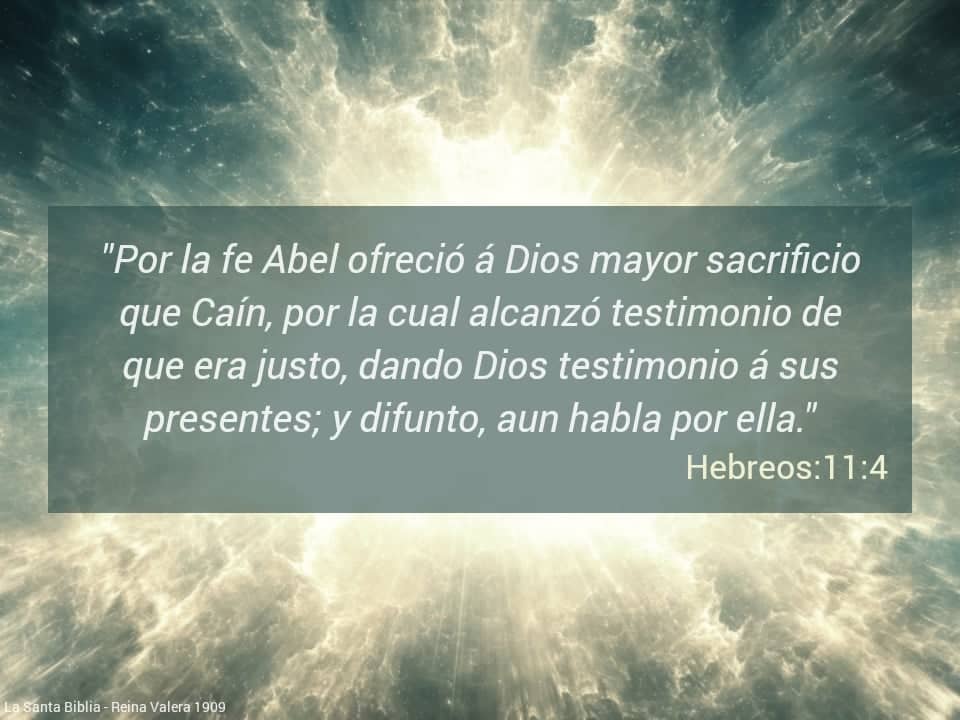 REPASO
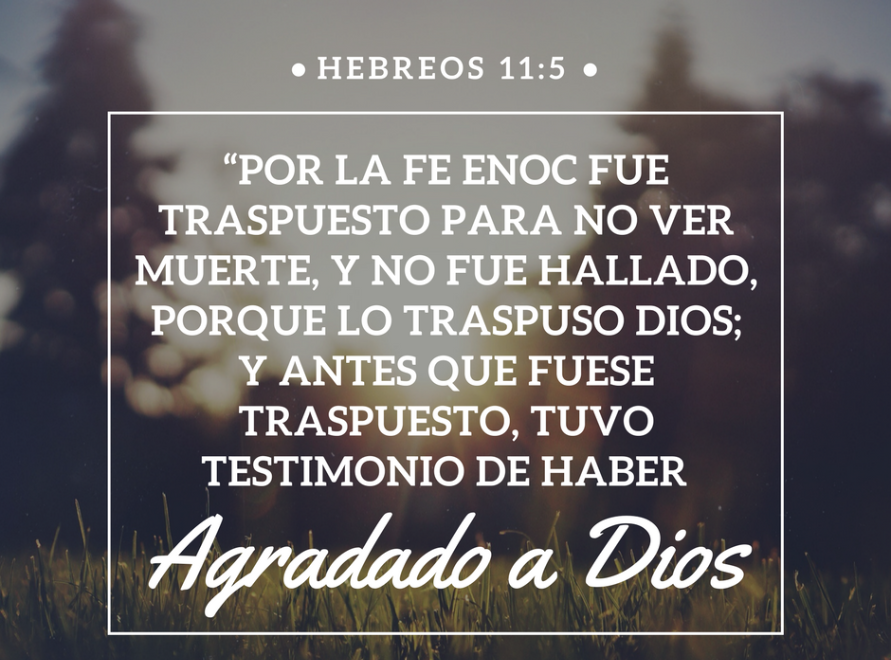 REPASO
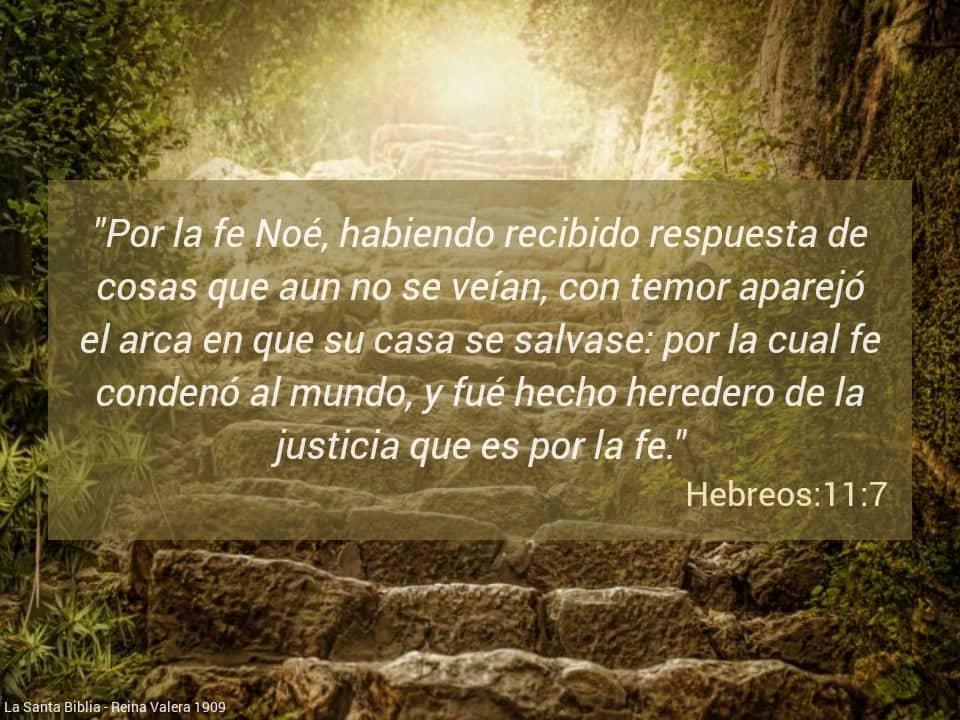 REPASO
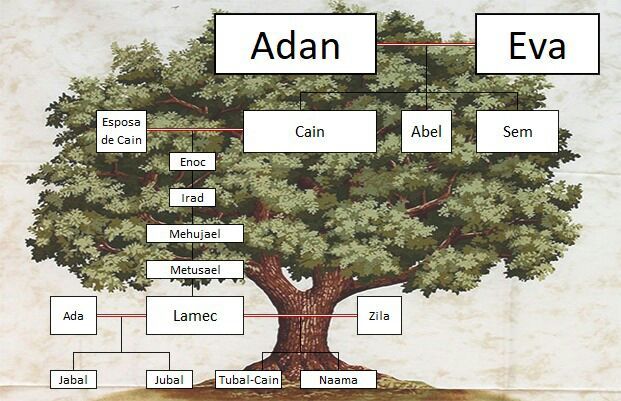 REPASO
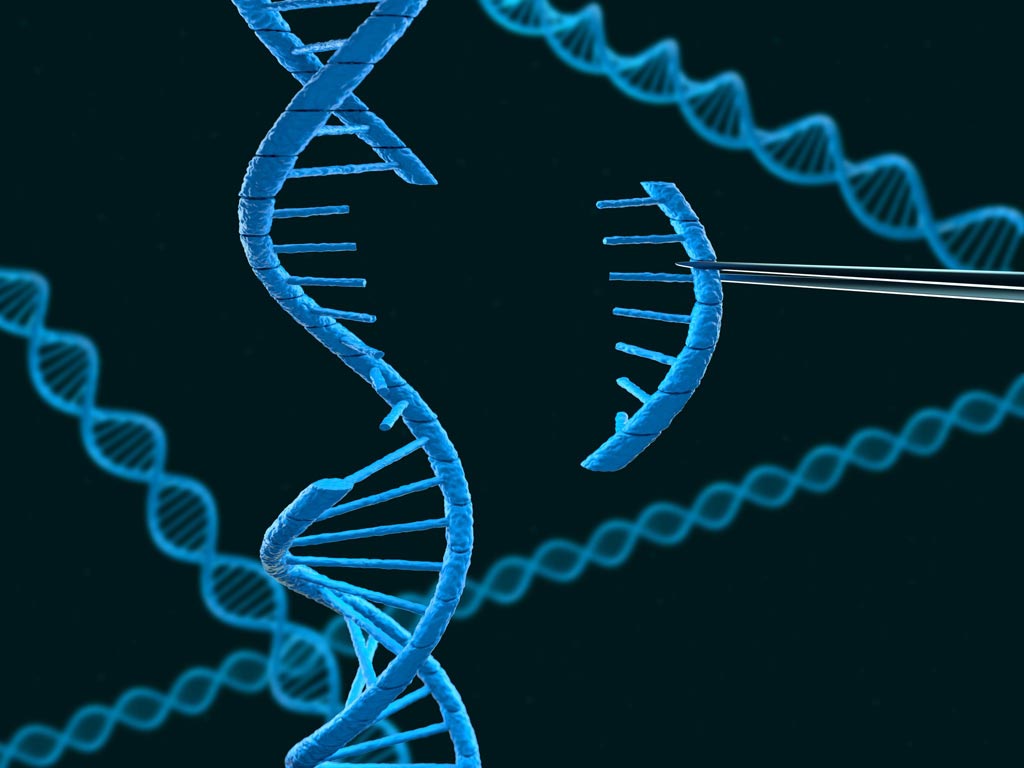 REPASO
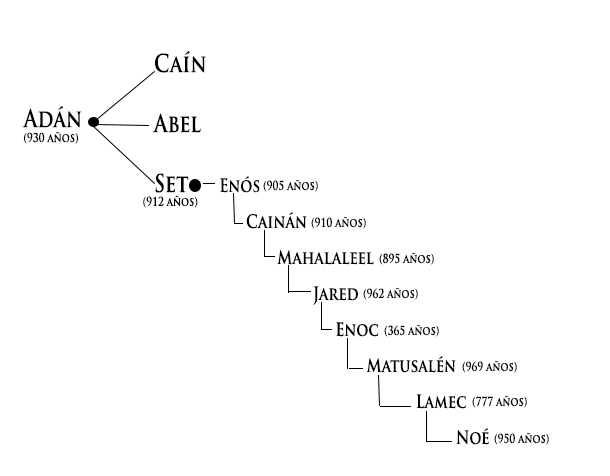 REPASO
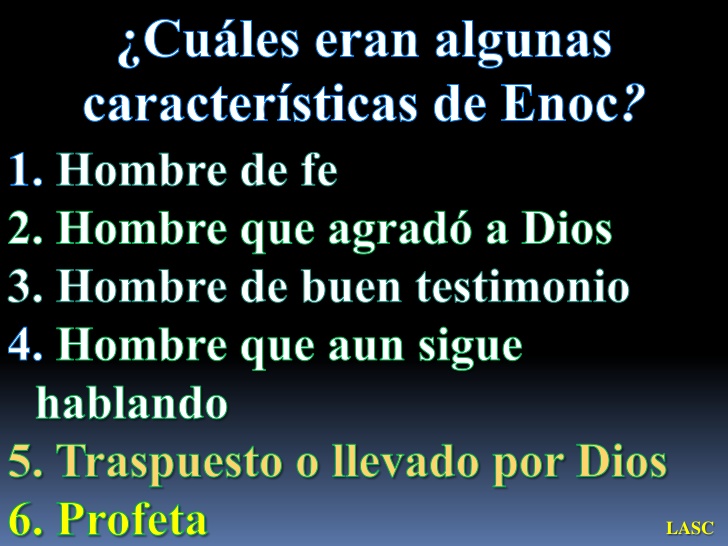 REPASO
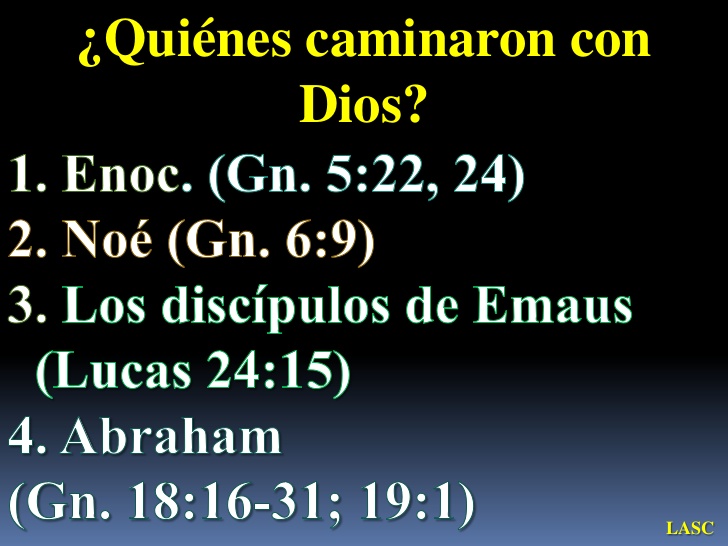 REPASO
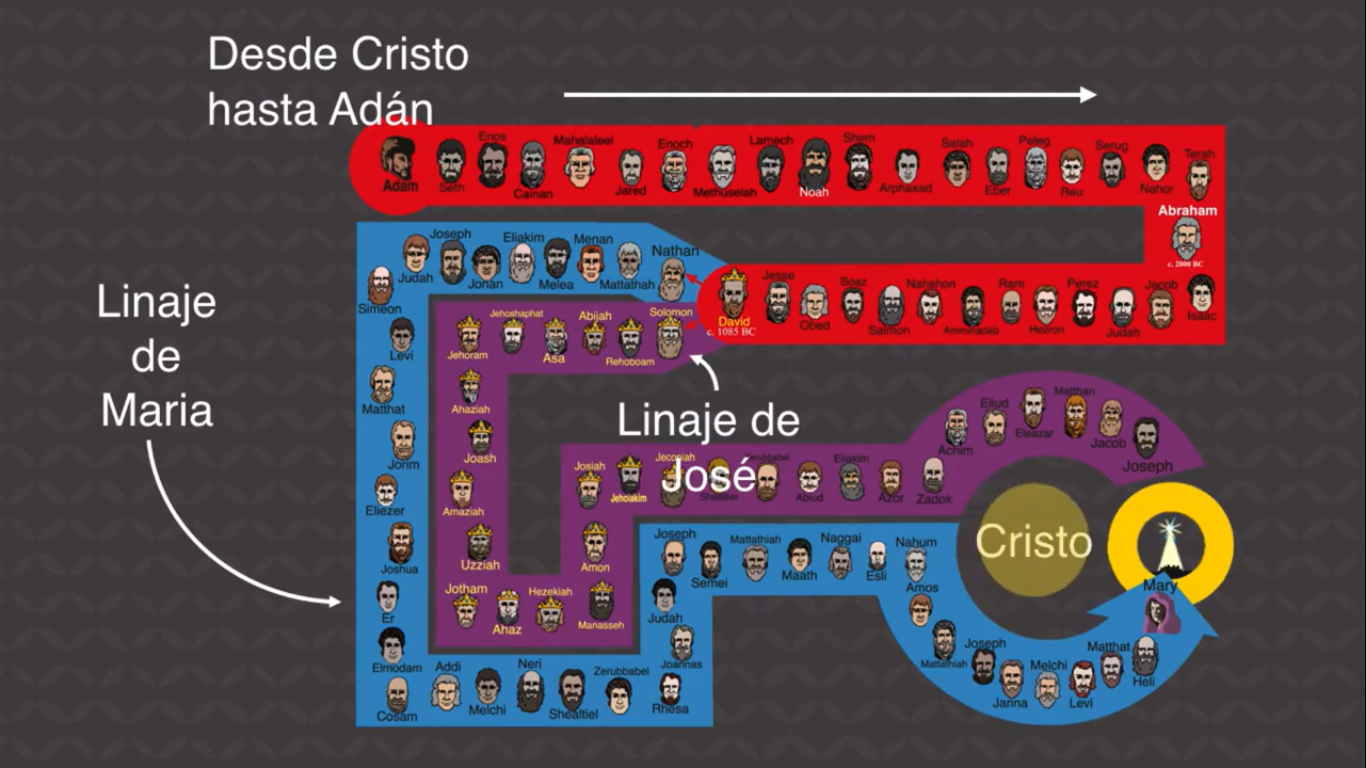 Preguntas De Repaso (decimas)
¿Por qué dispuso Dios mandar un diluvio sobre la tierra? (Daniel)
¿Qué instrucciones le dio Dios a Noé? (Cony)
¿Qué hizo Noé al recibir estas instrucciones? (Mikal)
_________ era el papa del hombre mas longevo de la Tierra. ¿Quién era este hombre mas longevo de la tierra? (Benjamín)
¿De que madera debía ser construida el arca? Y con que debía pegarse la madera? (Lucas)
¿Cuales eran las medidas del Arca? (Fernanda)
¿Cuantos años vivió Adán? (Paula)
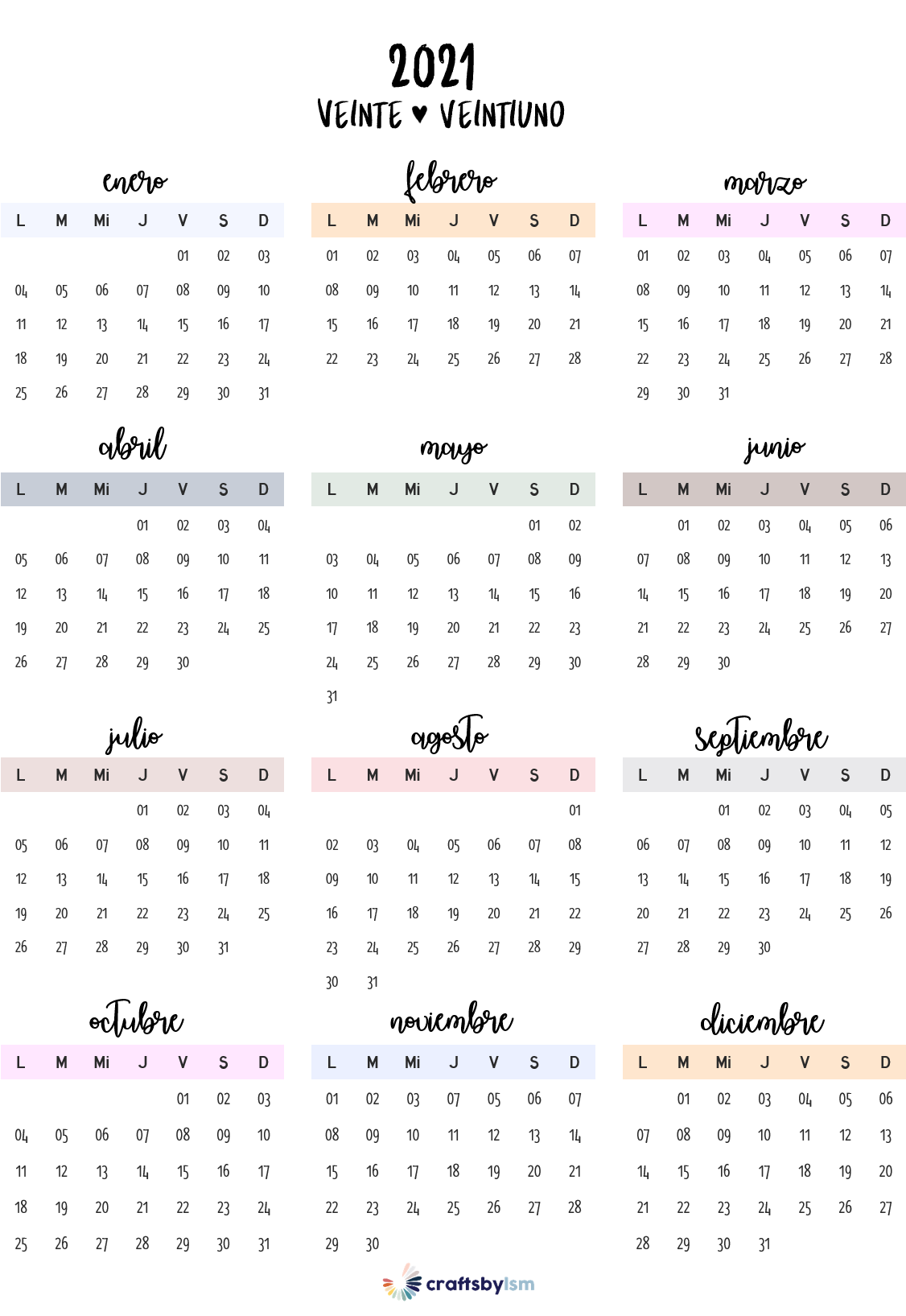 Noé En El Arca
¿Qué día del año esperan ustedes con ansias?
Navidad, Fiestas Patrias, Cumpleaños, Congreso…
¿Qué día Ansiaba o esperaba Noé?
1) Noé Entra En El Arca.
2) Dios Manda El Diluvio.
3) Noé Pasa Muchos Días En El Arca
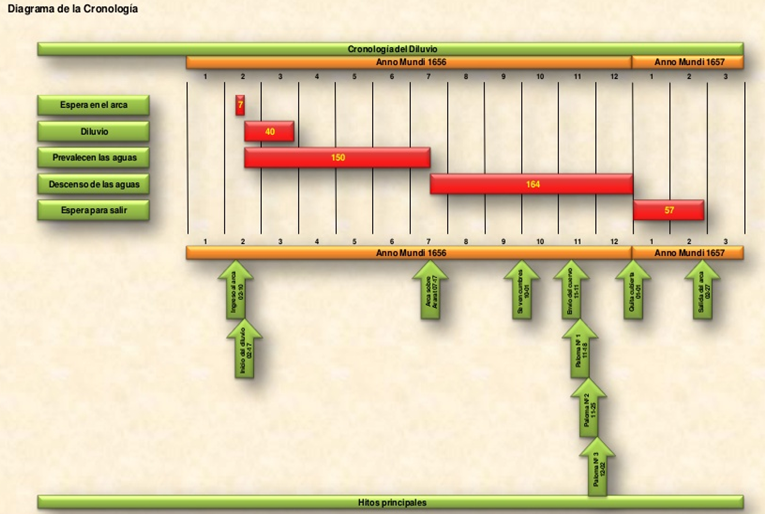